Seasonal Malaria Chemoprevention (SMC) 
2023 Campaign
Ghana
Dr. Dora Dadzie
Prepared for the 2024 SMC Alliance Meeting – Abuja, Nigeria
Summary information for 2023 and plans for 2024 campaigns
[Speaker Notes: 2023 Target: 1,439,398
104%]
Country map showing SMC implementing districts
2023 map (covered)
2024 map (targets)
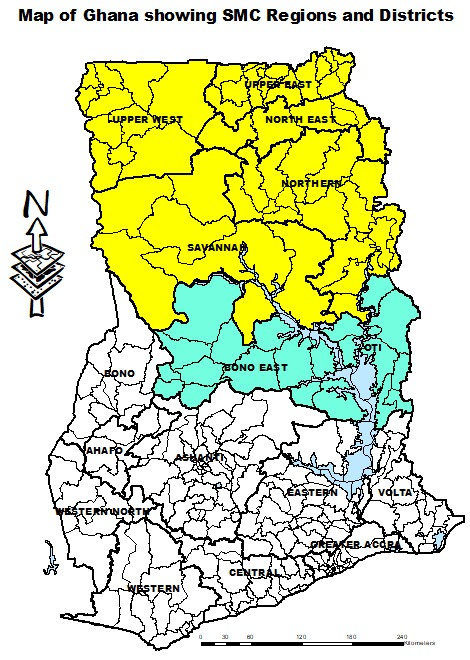 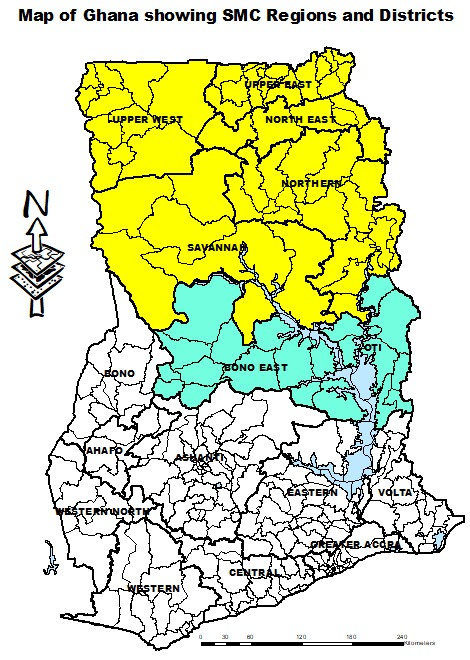 Focus Reaching Hard-to-Reach Populations
Navigating SMC Implementation amidst Ethnic Conflict
Key lessons learnt in 2023: Reaching hard-to-reach populations
Background
Longstanding territorial dispute between two ethnic groups in Bawku, Upper East region, Ghana 

Periodic and unpredictable escalation of conflict resulting in insecurity, loss of lives, people displacement, property destruction (including health infrastructure)

Security risks for health workers & volunteers

Limited access to eligible population 

Lowest SMC coverage in the region (75.8% compared with regional avg. of 85.5%– receiving 4 doses)

Limited oversight of campaign activities by supervisors
Key lessons learnt / innovation in 2023: Reaching hard-to-reach populations
Innovation
Engagement with local community and authorities (including political heads and security agency)

Health worker trainings conducted in far districts to prevent violent clashes 

Special considerations in volunteer and supervisor recruitment: number, ethnicity etc. 

Flexibility in dosing days 

Use of IT to conduct targeted supervision: monitoring daily coverage

Movement of commodities and personnel in only GHS branded vehicles

Caution to volunteer & supervisors to not cross territory
Key lessons learnt in 2023: Reaching hard-to-reach populations
Challenges
Unstable size of target population

Limited access to public health facilities for ADR management (District referral hospital not accessible to one faction)

Extra cost (funding not adequate) 

Curfew limits access to target population (impedes option to reach families early morning and evening)  

Limited information/guidance on implementing SMC/public health interventions in conflict areas

No clear protocols on ensuring safety of volunteers and supervisors
Key lessons learnt in 2023: Reaching hard-to-reach populations
Future activities
Improve resource allocation to the district 

Consider additional distribution strategy (e.g. fixed point)

Liaise with relevant agencies to develop clear protocols for ensuring safety of volunteers and supervisors 

Equip volunteers and supervisors with knowledge and skills needed for working in a conflict area 

Liaise with private facilities to provide free care for children with ADRs
Thank you